Civil Protection for All – CP4ALLKick off meeting – Brussels, 20th January 2015
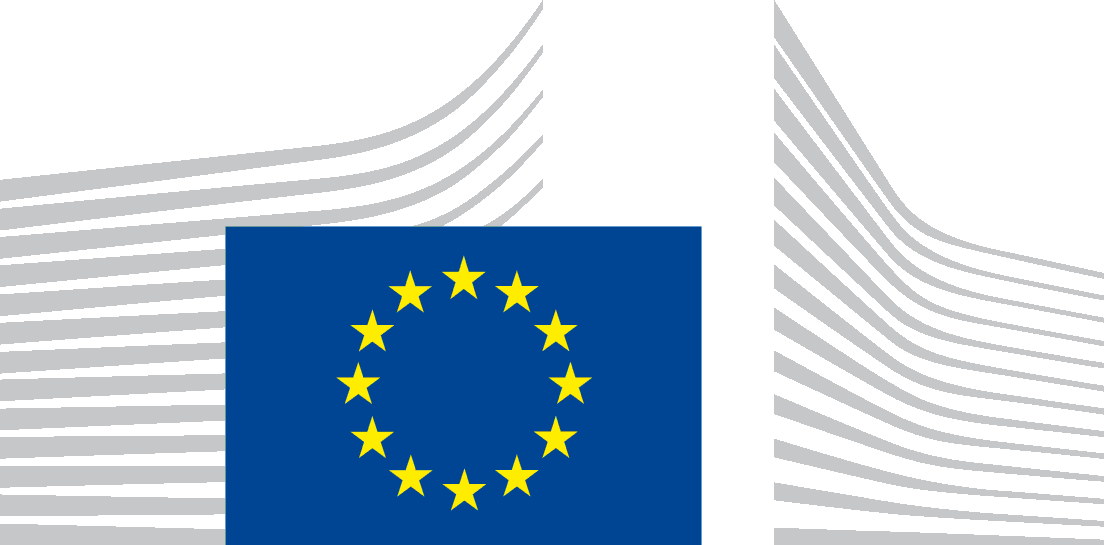 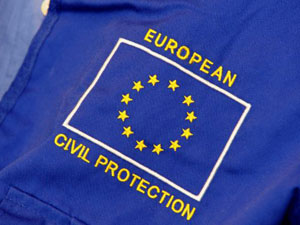 Administrative overview
Financial Instrument
Preparedness and prevention projects in Civil Protection and Marine Pollution

Project duration
1° March 2015 – 28 February 2017 (24 months)

Total eligible costs
479.763 EUR

EC Co-financing
359.822 EUR (75% of total eligible costs)
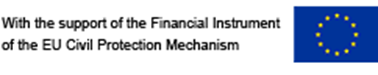 Coordinator and beneficiaries1
1) COORDINATOR: EPC srl – European Project Consulting srl - Italy
EPC is organized in 3 operational areas and divided into the following three internal divisions: Land and Environment, Laser Remote Sensing, Funding Research and Projects Development. EPC consists of young and dynamic professionals who are highly specialized and stand out in giving the ultimate quality in accordance with the directions of the international standard ISO 9001:2008 for what is certified and in service. Since 2007 EPC has operated successfully in several Italian regions and it has participated in many international cooperation projects.

2) ASSOCIATED BENEFICIARY: Bulgarian Academy of Sciences – Bulgaria
The Institute of Information and Communication Technologies at the Bulgarian Academy of Sciences (IICT) was founded on 1st of July 2010 as a successor of Institute for Parallel Processing (IPP), Institute of Information Technologies (IIT) and Institute of Computer and Communication Systems (ICCS). The Institute’s mission is to coordinate research efforts in computer science and computer technology, as well as to harmonize the scientific achievements of the Bulgarian Academy of Sciences, Bulgarian universities and the Bulgarian computer industry. 

3) ASSOCIATED  BENEFICIARY: European University of Cyprus – Cyprus
European University of Cyprus developed out of Cyprus College, which was founded in 1961 by Ioannis Gregoriou. Today EUC is a modern university, operating five Schools, namely, the School of Arts and Education Sciences, the School of Business Administration, the School of Humanities and Social Sciences, the School of Science, and the Medical School. All undergraduate and postgraduate programs offered by European University Cyprus are recognized nationally and internationally. With an emphasis on interdisciplinary approaches, EUC is one of the leading research institutions in Cyprus. 

4) ASSOCIATED  BENEFICIARY: Municipality of Idrija – Slovenia
Municipality of Idrija has single administration so the team of employees who have skills and competence are working together on projects. The Director leads and coordinates the work of the Municipal Administration and a dedicated office which work in close contact with the Municipal Mayor, delegates projects (work) to the employees.
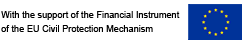 Coordinator and beneficiaries2
5) ASSOCIATED BENEFICIARY: Centre for Social Welfare of Region of Eastern Macedonia and Thrace – Greece
It is a Legal Entity that started its activities more than 40 years ago, providing shelter and organised hospitality to children with family problems (orphans, abused children, etc.) and people with chronic diseases. It employees specialised staff such as Social Scientists (psychologists, social workers), nurses, etc. and has a network of volunteers and volunteering families for the support of the children (have them for weekends in family environment, or organising/supporting their after school activities, etc.) and people with chronic diseases.

6) ASSOCIATED BENEFICIARY: Regional Centre for Study and Training for Prevention in Civil Protection – Italy
The Regional Centre for CP Training is a private entity which is directly linked to Veneto Region Civil Protection Department. The Regional Centre is in charge of organizing training courses for Civil Protection volunteers belonging to Veneto Region CP sections. The CRPC, in order to carry out their respective mandates, employs teachers outside the structure. The Regional Centre can moreover count on the cooperation of several CP organizations located in the regional territory.

7) ASSOCIATED BENEFICIARY: Mancomunidad Integral Sierra de San Pedro – Spain
The Local Municipalities of Carbajo, Cedillo, Herrera de Alcantara,Herreruela, Membrio, Salorino, Santiago de Alcantara, Valencia de Alcantara and San Vincente de Alcantara located in the two Provinces of Caceres and Badajoz, in 1996 constituted themselves under a Volunteering Association of Local Entities for the organization and realization of common work, services and activities with specific aim of territorial development.
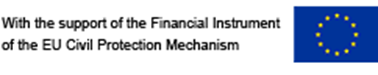 Context of the project
CP4ALL has been developed starting from real needs expressed by Civil Protection organizations and local authorities organizations, that have touched with their hands the lack of specialized operators, officially entitled to deal with kids, in particular when it comes to emergency situations and several volunteers arrive on site and start supporting CP organizations. 

The common opinion of CP managers and central organization is that volunteers are for sure a precious resource that needs to be managed and organized in a proper way and to do so, prepared and trained operators are required. 

Besides kids and their families, another category of people is directly involved in the post disaster phase and it is represented by the operators and volunteers belonging to Civil Protection and Red Cross organizations, which intervene on site after a disaster to support affected citizens: their role is extremely important due to the fact they are the first reference point after the disaster and those who, in the first instance, are responsible to spread positive feelings and self-confidence.
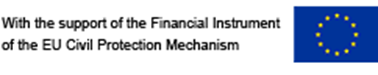 Purpose of the project
Thanks to CP Financial Instrument, CP4ALL project aims to add one more contribution to all the important work done at international level. The actions will be focused on the optimization of the preparedness activities in Civil Protection in favor to vulnerable social groups in case of emergencies, in particular right after the disaster happening, when citizens are often required to live in provisory camps, due to the temporary impossibility to stay at their houses (because of flooding, earthquakes, fires,…). 


CP4ALL aims to create specific profiles that will operate together and/or inside Civil Protection and Red Cross organizations and which will be competent for dealing with kids in the post disaster phase. These profiles will be trained for working in an international environment so to be available not only during emergencies at national level but also in support to the other CP4ALL teams that will be trained in the other EU project Countries.
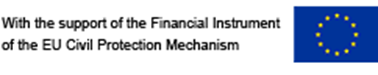 Planned actions
1. Identify best practices and lessons learnt related to emergency preparedness towards the involvement of vulnerable categories in Europe and beyond, starting from previously financed prevention and preparedness projects;

2. Training sessions design, elaboration and implementation dedicated to the creation of specific teams of operators, specialized in vulnerable categories of citizens (small groups coming from different parts of one territory that will train other people after their training);

3. Establishment of a dynamic list of specialized professionals and volunteers, as well as design and development of a dynamic web based tool (application – online platform) to be used during the training phase and in case of emergencies, in relation to vulnerable social groups’ needs and challenges to be tackled. The platform will remain available at the end of the project, for dissemination purpose, availability of the trained operators and networking with Civil Protection and Red Cross organizations in Europe;

4. Planning, organization and evaluation of small scale pilot exercise that will implement project results in realistic emergency simulation scenarios and evaluate them;

5. Awareness-raising and dissemination campaign for people employed in sectors such as health care of vulnerable people, staff of civil protection, volunteers’ organization etc.
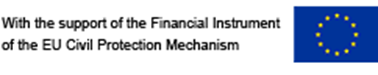 Deliverables
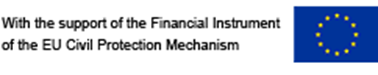 Major Events
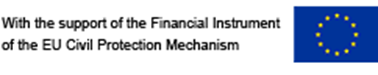 Follow-up
1) Continue promoting the skills and the availability in case of emergency of the first CP4ALL recognized operators;

2) Organization of short refresher training courses (so to attest their competences also after project end and in the following years) for CP4ALL operators and individuate at least 1 specific organization per project Country in charge of offering the training; 

3) Reinforcement of the network of vulnerable social groups working entities that are currently involved  in civil protection activities; 

4) Encourage civil protection authorities (at National, Regional and Local levels) to include special plans (or elements in already existing plans) and procedures about those social groups and how they will cooperate sufficiently in all phases of civil protection cycle; 

5) Awareness raising of European civil protection community on all parameters that affect vulnerable groups during emergencies so that we work on future guidelines and directives on how to be prepared on such issues. In such a framework, volunteer organizations that already help civil protection professionals can have a significant role in assuring continuation to the big efforts done through CP4ALL.
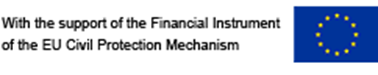 Project coordinator contacts
EPC srl – European Project Consulting srl
Via Prati, 11 
36031 Povolaro di Dueville (VI)
Italy
Tel. +39 0444169000
www.epcsrl.eu

       E.P.C. srl
        EPC srl - Progetti e Finanziamenti

Contacts:
Federico Carollo: federico.carollo@epcsrl.eu
Giovanna Brunelli: giovanna.brunelli@epcsrl.eu
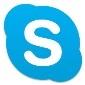 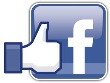 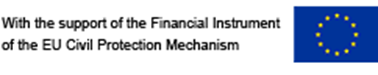